Aнализа реалних потреба привреде АП Војводина за знањима и компетенцијама из области пословне економије
Аутори: 
др Бисерка Комненић
др Јелена Дамњановић
др Жељко Рачић
др Драгољуб Јовичић
др Мирела Момчиловић
мр Драгана Болесников
мр Исидора Милошевић
ЦИЉ И СВРХА СТУДИЈЕ
Истраживање је  спроведено од стране Високе пословне школе струковних студија из Новог Сада
Циљ студије – идентификација очекивања послодаваца о значају знања и вештина из области пословне економије, које студенти високих пословних школа треба да стекну након завршетка основних студија, а које их са аспекта послодаваца чине пожељним за запошљавање. 
Сврха студије – да се на основу добијених информација креирају смернице за будуће студијске програме, а који ће бити у складу са потребама послодаваца. 
У истраживању је учествовало 59 организација које послују на територији АП Војводина.
Области за којима постоји највећа потражња од стране послодаваца у АП Војводина
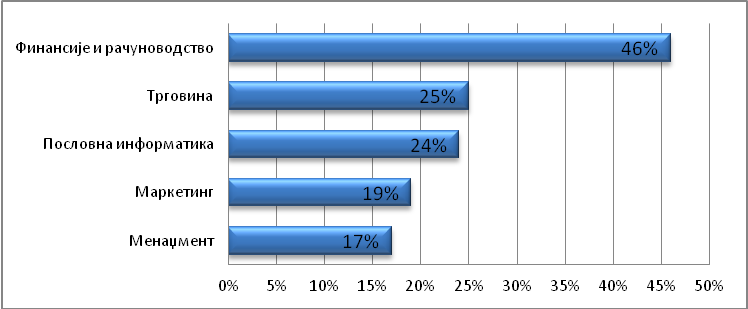 Најзначајнији аспекти које послодавци разматрају приликом запошљавања дипломираних студената (рангирано по важности)
Специфична знања и вештине  
Академска квалификација
Практично искуство везано за примарну делатност организације 
Обављање праксе током студија у оквиру делатности којом се бави послодавац
Искуство студирања у страној земљи
Активности које високе пословне школе треба да спроведу у циљу повећавања могућности запошљавања дипломираних студената
Увођење практичних задатака у начин рада на појединим предметима 
Креирање садржаја студијских програма који су у складу са потребама привреде 
Слање студената на праксу у предузећа из сектора специфичних за сваки студијски програм
Најзначајнији облици сарадње између организација које послују на територији АП Војводина и високих пословних школа
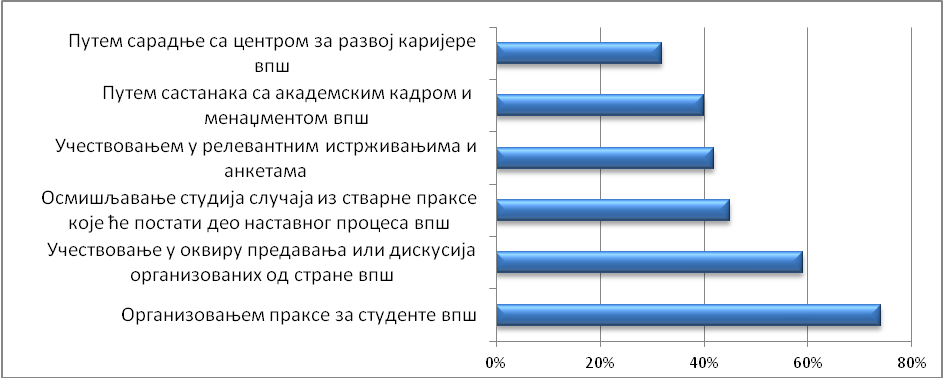 Области пословне економије обухваћене истраживањем
Рачуноводство
Финансије
Менаџмент
Оперативни менаџмент
Трговина
Маркетинг 
Квантитативне методе
Пословно истраживање 
Привредно право
Међународно пословање
Предузетничке вештине и етика
Информациони системи
Пословни енглески (или неки други језик)
Знања и вештине оцењени највишим оценама од стране послодаваца АП Војводина
Највећи значај се придаје генеричким и меким вештинама. 

Мањи значај се придаје општим и специфичним знањима и вештинама, али се оне не могу занемарити.
МЕКЕ ВЕШТИНЕ
Ефикасност у извршавању задатака 
Способност поштовања задатих рокова, планирање и управљање временом 
Способност тимског рада
Способност посвећивања циљевима
Етичност
Способност иницијативе и упност у спровођењу 
Способност успостављања поверења са другим сарадницима
Способност прилагођавања новим ситуацијама 
Способност олакшавања комуникације и сарадње 
Способност преговарања
Способност успоствљања радних стандарда
Способност суштинског разумевања
Способност слушања отвореног ума
ГЕНЕРИЧКЕ ВЕШТИНЕ
Способност ефикасног рада са другима 
Способност самосталног решавања проблема 
Способност јасне говорне и писане комуникације 
Способност брзог учења 
Прилагодљивост (способност антиципирања и спремност реаговања на низ могућих ситуација) 
Капацитет примене знања у пракси 
Способност креативног размишљања 
Способност коришћења ИТ 
Способност примене наученог на шири концепт 
Способност анализе и интерпретације квантитативних података 
Критички став према себи
ОПШТЕ СТРУЧНЕ ВЕШТИНЕ И ЗНАЊА
Познавање функционисања тржишта 
Способност организовања, интерпретације презентације квантитативних података
Апстраховање
Разумевање и интерпретација финансијске проблематике  
Способност креирања релевантног пословног оквира 
Способност анализе економских, пословних и друштвених питања
СПЕЦИФИЧНЕ СТРУЧНЕ ВЕШТИНЕ
Разумевање основних принципа финансијског извештавања
Разумевање значаја доношења одлука и комуникације истих
Знање о факторима утицаја на продају (цене, трошкови, понуда, тражња, купци...)
Висока пословна школа из Новог Сада у сарадњи са Центром за развој каријере ће се у будућем периоду усредсредити на организовање радионица и тренинга за развијање, пре свега генеричких и меких вештина које послодавци највише цене при запошљавању. 
Детаљне информације ће бити истакнуте на сајту у наредном периоду www.vps.ns.ac.rs/centar-za-razvoj-karijere-i-strucnu-praksu